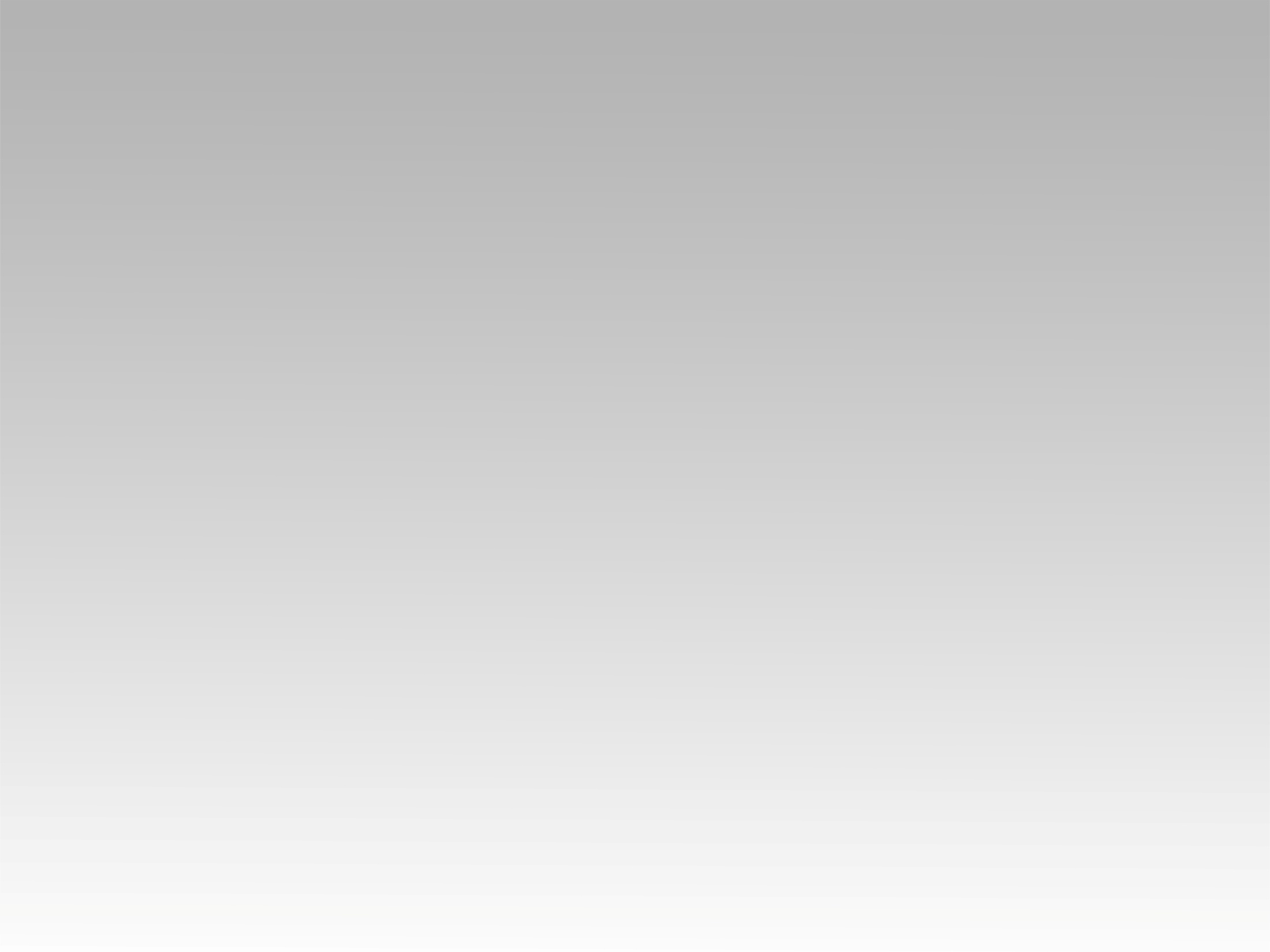 تـرنيــمة
الله في وسطها
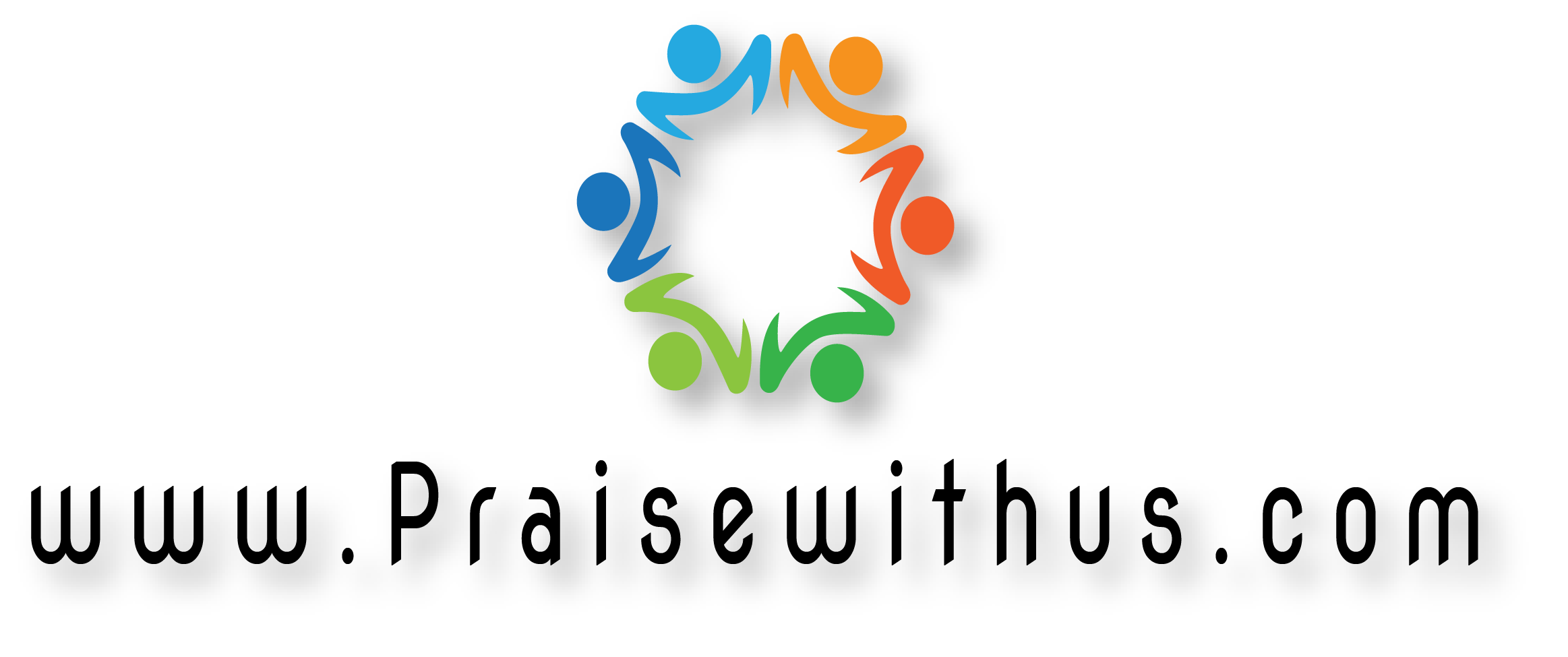 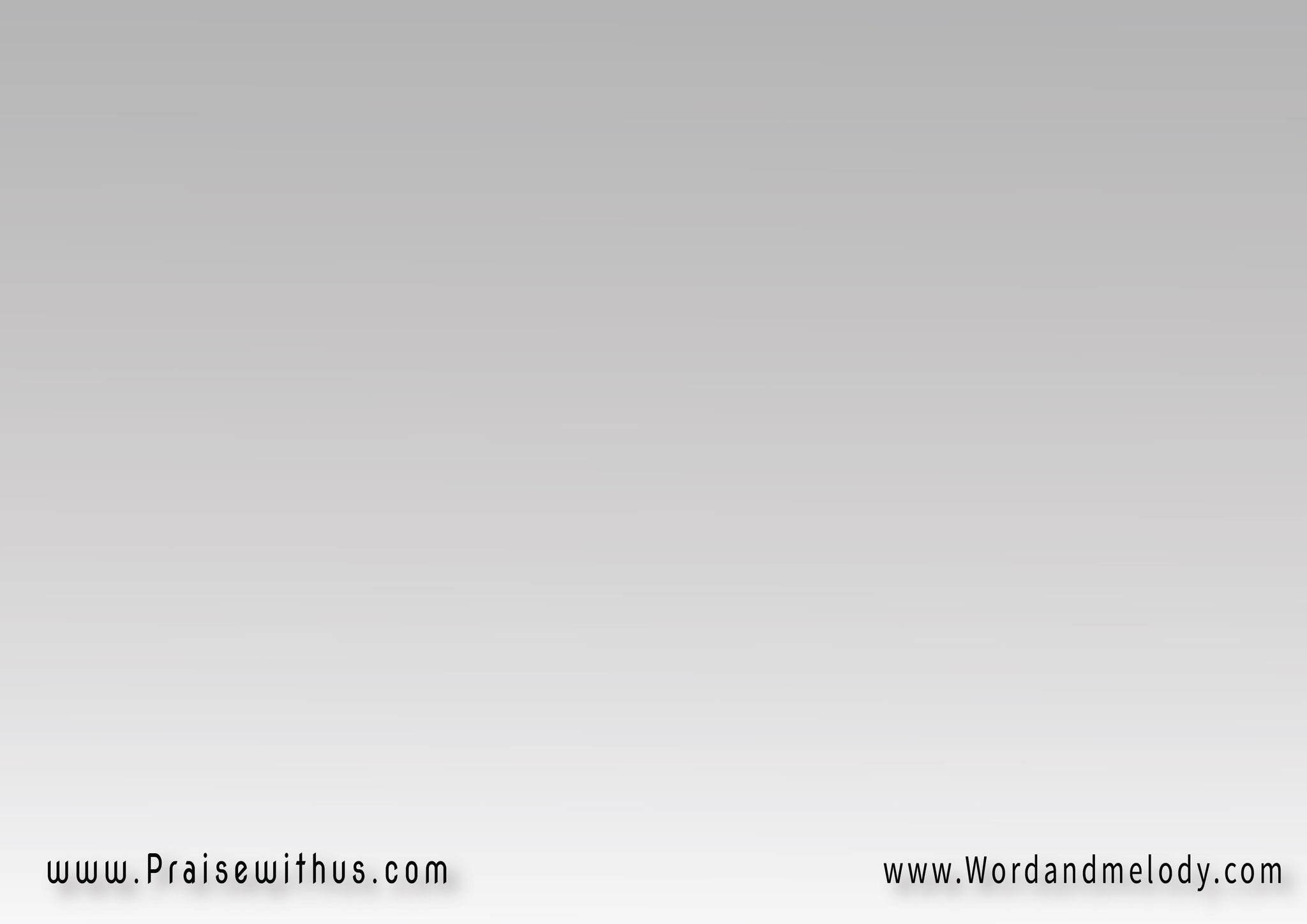 الله في وسطها 
لذا فلن تتزعزع 
يعينها الله عند 
إقبال الصبح يعينها
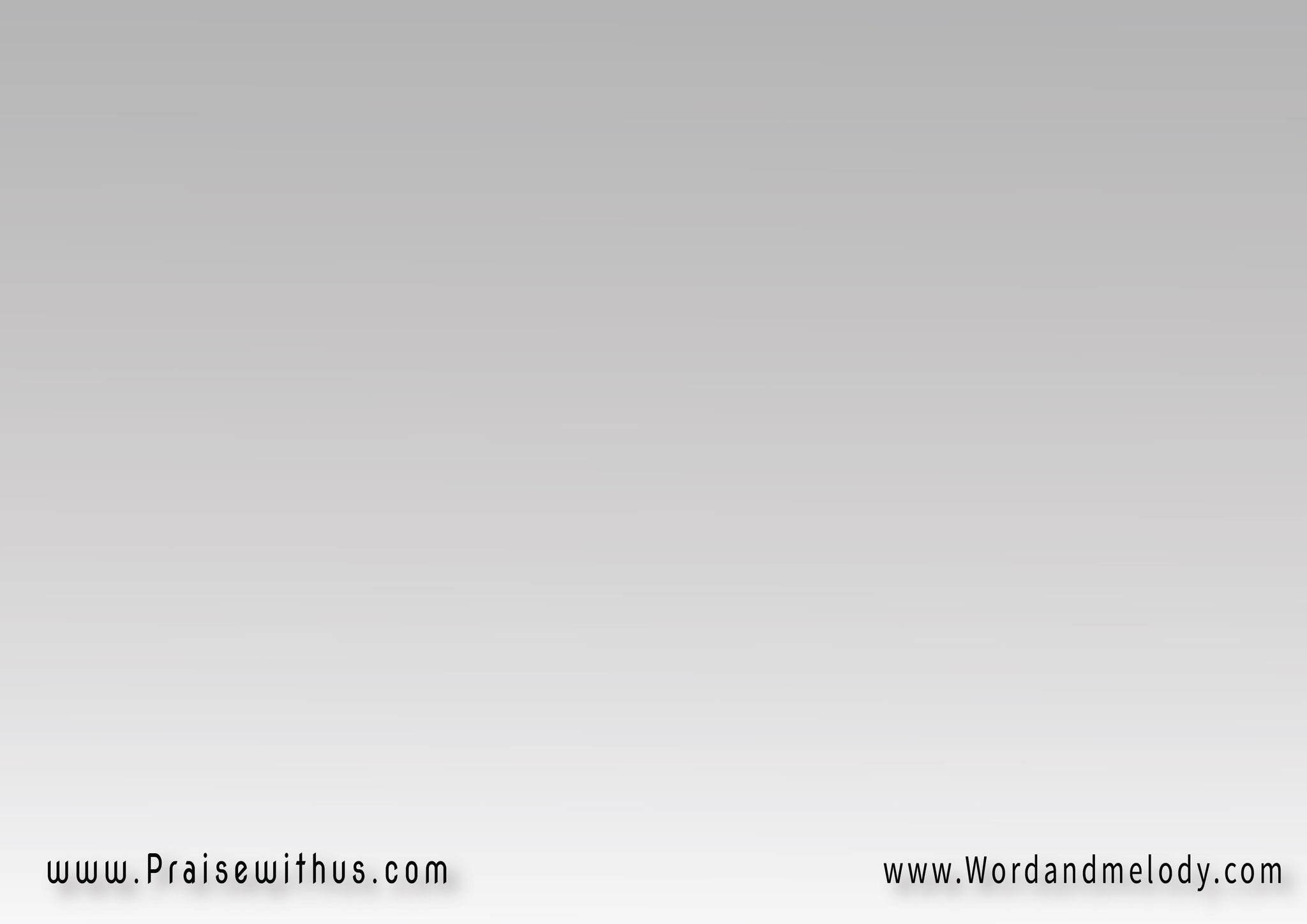 رب الجنود معنا 
ملجأنا إلهنا 
رب الجنود معنا 
ملجأنا إلهنا
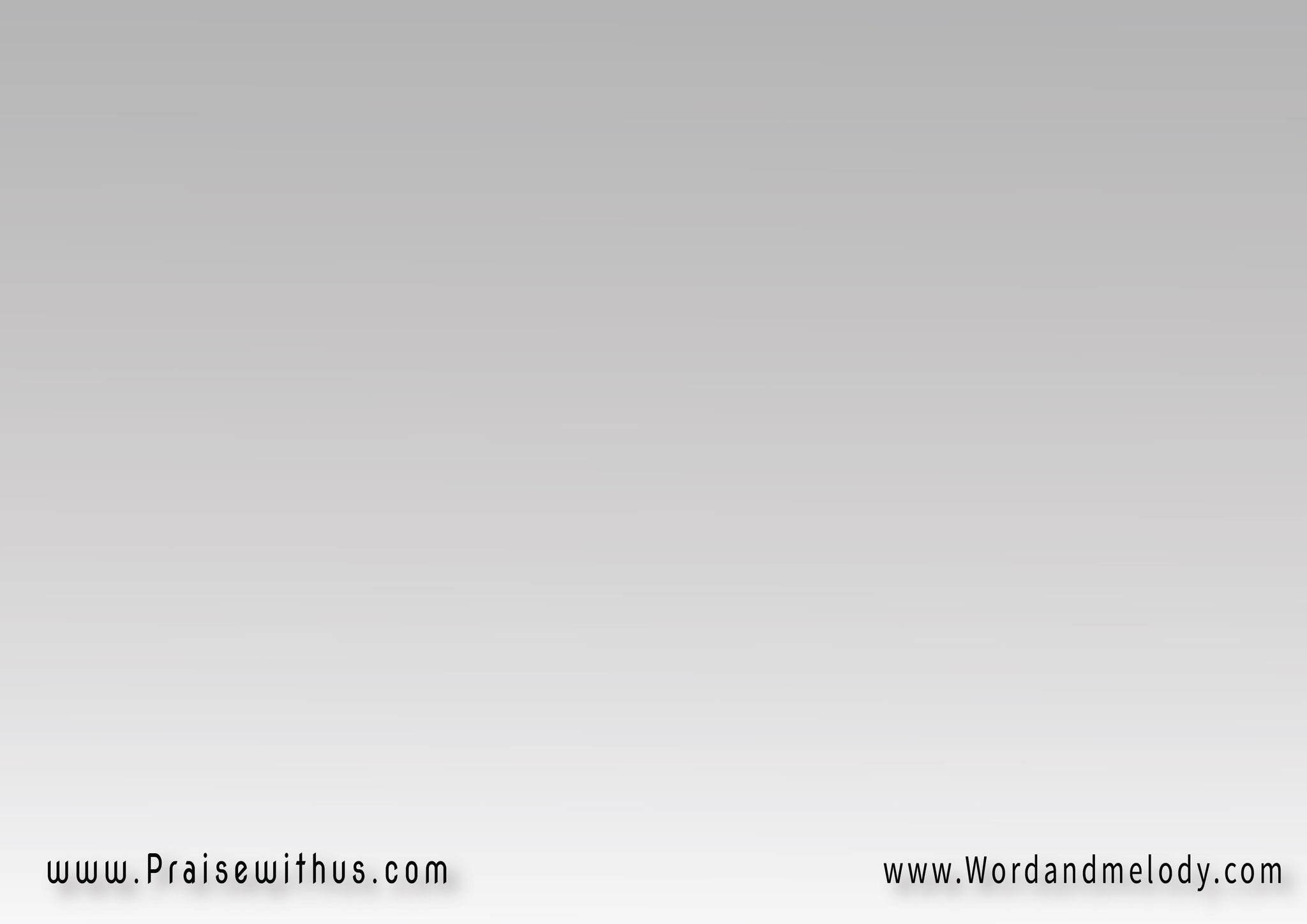 الله في وسطها 
لذا فلن تتزعزع 
الله في وسطها 
لذا فلن تتزعزع
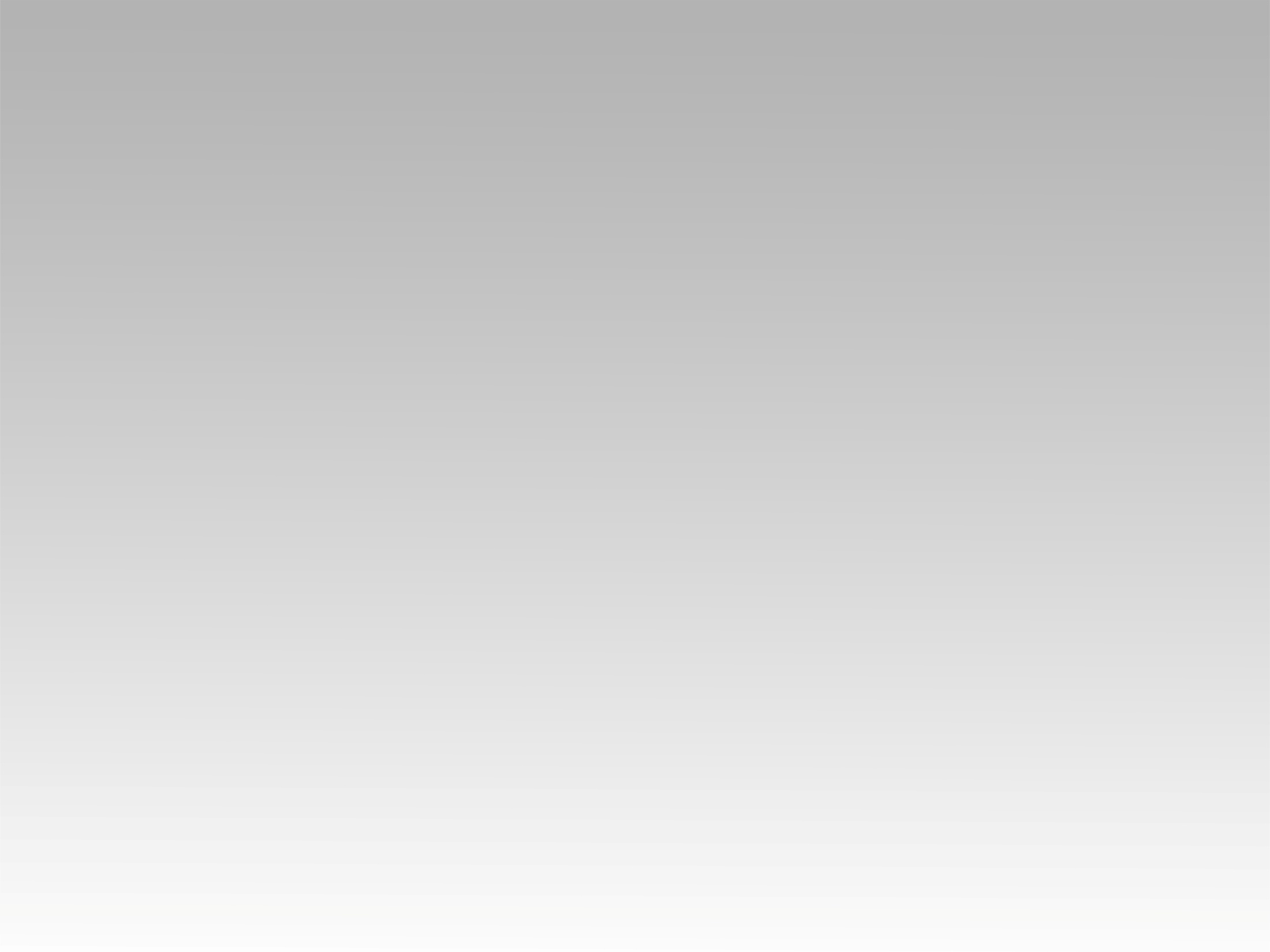 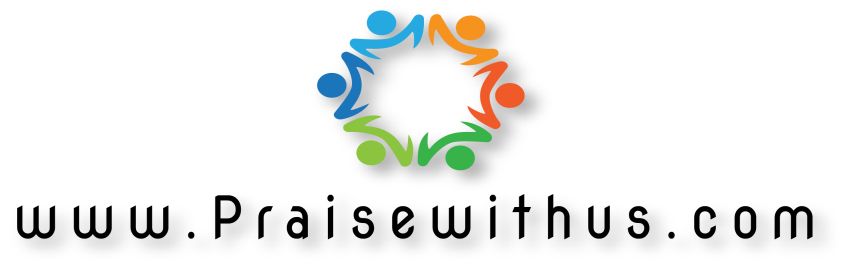